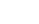 Brocelle
CREATIVE STUDIOS
WWW.REALLYGREATSITE.COM
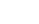 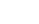 Brocelle
CREATIVE STUDIOS
FRANCOIS MERCER
GRAPHIC DESIGNER
123-456-7890      hello@reallygreatsite.com       123 Anywherest., Any City, st 12345